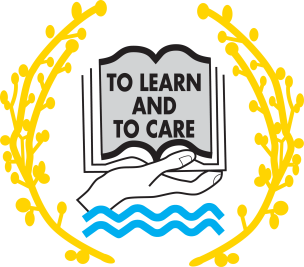 A Level Physics
Induction, 4th July, 2019
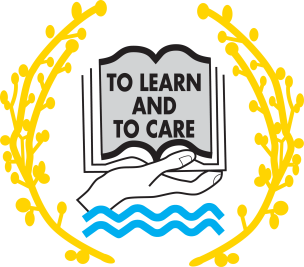 Outline of the course
You are operating under a new specification.  

The course is linear, which means you will sit:
Three exams at the end of your A2 course (no longer sit them in Year 12)
You will also receive a practical certificate of competence
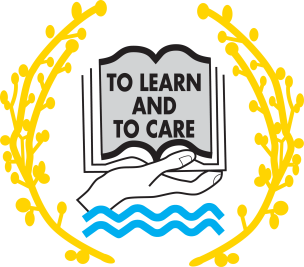 Outline of the 1st Year
Topics covered in Year 12

Particles and radiation
Quarks and leptons
Quantum phenomena
Waves
Optics
Vectors and scalers
Mechanics and materials
On the move
Newton’s laws of motion
Force and momentum
Work, energy and power
Materials
Electric current
DC circuits
Year 12 internal exam 
will focus on all material covered throughout Year 12
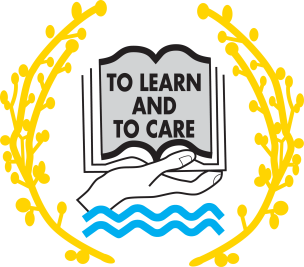 Outline of the A2 course
Topics covered

Periodic motion (further mechanics)
Thermal physics
Fields and their consequences
Nuclear physics

Plus 1 from the following:
Astrophysics
Medical physics
Engineering physics
Turning points in physics
Electronics
Paper 1
What’s assessed?
All AS material and some of Periodic motion (namely circular motion)
Assessed
Written exam: 2 hours
85 marks
34% of A2
Questions:
60 marks of short and long answers and 25 multiple choice questions on content
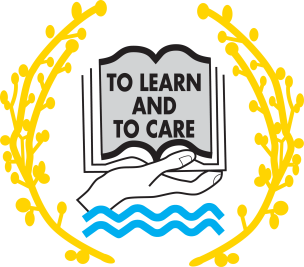 Outline of the A2 course
Topics covered

Periodic motion (further mechanics)
Thermal physics
Fields and their consequences
Nuclear physics

Plus 1 from the following:
Astrophysics
Medical physics
Engineering physics
Turning points in physics
Electronics
Paper 2
What’s assessed?
Thermal physics, fields and nuclear physics
Assessed
Written exam: 2 hours
85 marks
34% of A2
Questions:
60 marks of short and long answers and 25 multiple choice questions on content
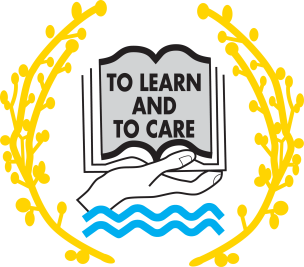 Outline of the A2 course
Topics covered

Periodic motion (further mechanics)
Thermal physics
Fields and their consequences
Nuclear physics

Plus 1 from the following
Astrophysics
Medical physics
Engineering physics
Turning points in physics
Electronics
Paper 3
What’s assessed?
Section A: Compulsory section – practical skills and data analysis
Section B: Students enter for one of the additional sections 1 - 5
Assessed
Written exam: 2 hours
80 marks
32% of A2
Questions:
45 marks of short and long answer questions on practical experiments and data analysis 
35 marks of short and long answer questions on optional topic
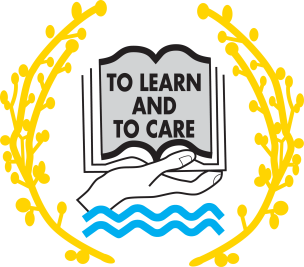 Stationary Requirements
For the course, you will need the following:
A4 Ring binder(s) (Lever arch)
A4 Folder dividers
Scientific calculator
Pens, pencils, ruler
Protractor
Set square
AQA Physics Textbook, we will provide you with this along with handouts
AQA Revision guide
Forces in Equilibrium
Spec Objective: Resolve a vector into two components at right angles to each other by scaled drawings and by calculation
Key Terms

Resultant		Magnitude		Component
Resolve		Vector		Horizontal
Vertical	Free-body	Scale		Parallax errors
Horizontal and vertical components
Force
Horizontal and vertical components
Fh
Force
Fh
Horizontal and vertical components
Fv
Fv
Force
Horizontal and vertical components
Fh
Fv
Force
Forces in Equilibrium
SOH   CAH   TOA
F2
F1
Ѳ2
Ѳ1
How can you calculate F3?
F3 = F1 + F2
F3
Experiment!
Find the weights of some of the following objects.
You need to draw scale diagrams for each one and show your working!
Resultant force
Remember:

F = mg     (where g = 9.81N/kg)
F1
F2
Object with unknown mass
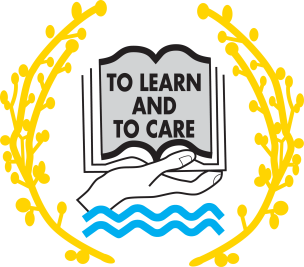 Bridging work
Attempt the questions in the bridging pack provided – the skills required to complete this work are essential in A Level Physics
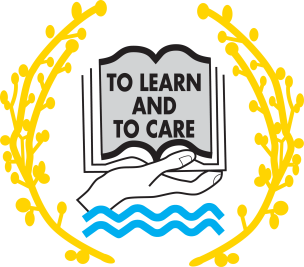 Final Tips
Ensure you purchase your stationery before arriving in September, (1 lever arch file, dividers, stapler, calculator, protractor, set square)
File notes after EVERY lesson
Read ahead – I will tell you what chapter to read in advance